vc-5. インラインアセンブラ（Visual Studio C++ の機能と操作演習，全5回）
https://www.kkaneko.jp/cc/vc/index.html
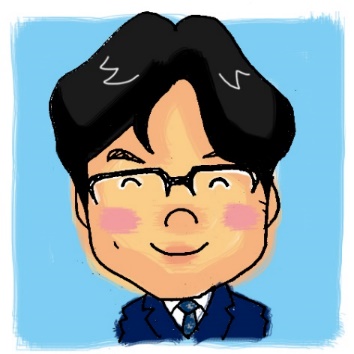 金子邦彦
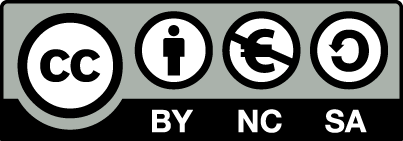 1
目次
5-1. インラインアセンブラ
5-2. 算術演算命令の例
2
5-1 インラインアセンブラ
3
インラインアセンブラ
インラインアセンブラとは、
他の言語の中に、アセンブリ言語のプログラムを埋め込むこと
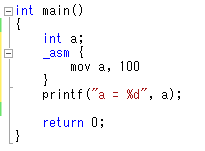 アセンブリ言語
のプログラム
の埋め込み
4
パソコン演習
Visual Studio 2015 を起動しなさい
Visual Studio 2015 で、Win32 コンソールアプリケーション用プロジェクトを新規作成しなさい
プロジェクトの「名前」は何でもよい
5
Visual Studio 2015 のエディタを使って、ソースファイルを編集しなさい
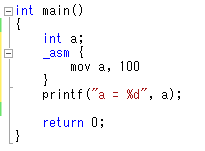 5 行追加
6
ビルドしなさい．ビルドのあと「１　正常終了、０　失敗」の表示を確認しなさい　
→　表示されなければ、プログラムのミスを自分で確認し、修正して、ビルドをやり直す
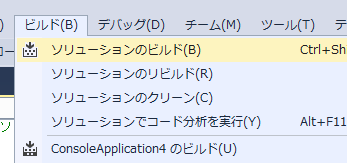 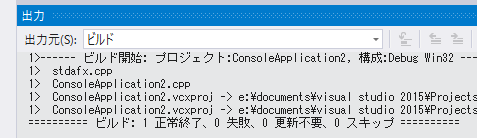 7
Visual Studio 2015 で「printf」の行に、ブレークポイントを設定しなさい
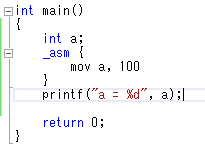 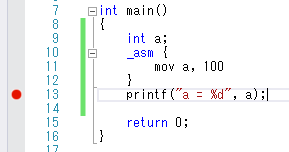 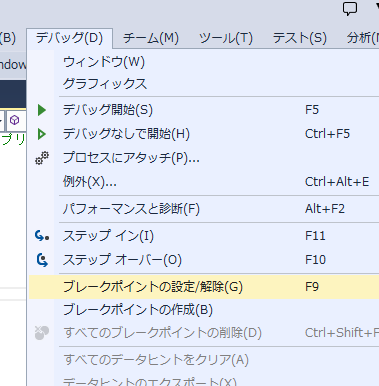 ③ ブレークポイントが設定されるので確認．
赤丸がブレークポイントの印
① 「 printf」の行をマウスでクリック
② 「デバッグ」→「ブレークポイントの設定/解除」
8
Visual Studio 2015 で、デバッガーを起動しなさい．




「printf」の行で、実行が中断することを確認しなさい
     あとで使うので、中断したままにしておくこと
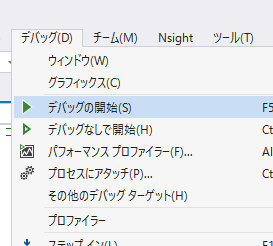 「デバッグ」
→ 「デバッグの開始」
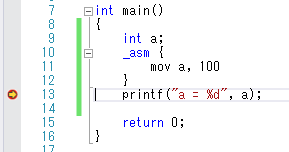 「printf」の行で実行が
中断している
9
「printf」の行で、実行が中断した状態で、変数の値を表示させなさい．手順は次の通り．
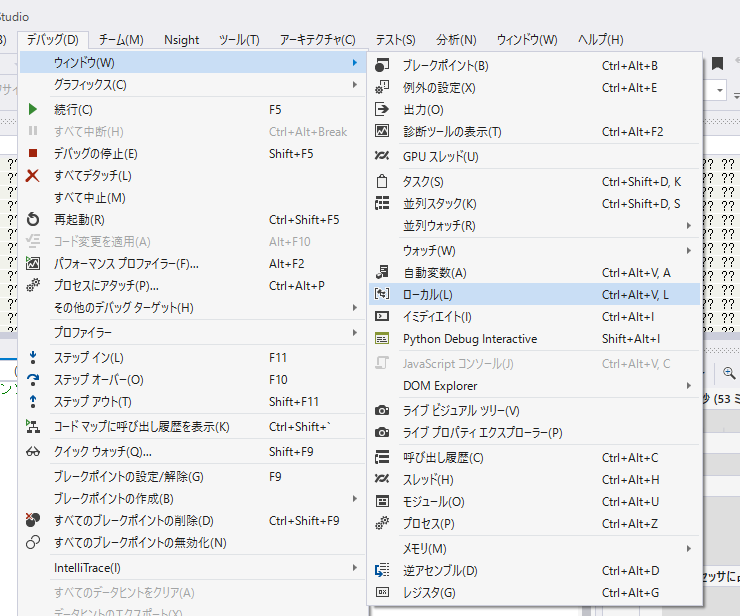 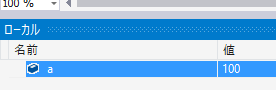 ② 変数名と値の対応表が
表示される
①「デバッグ」
→ 「ウインドウ」
→　「ローカル」
10
「printf」の行で、実行が中断した状態で、逆アセンブルを行いなさい．
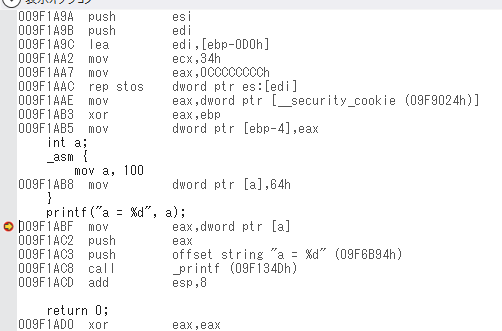 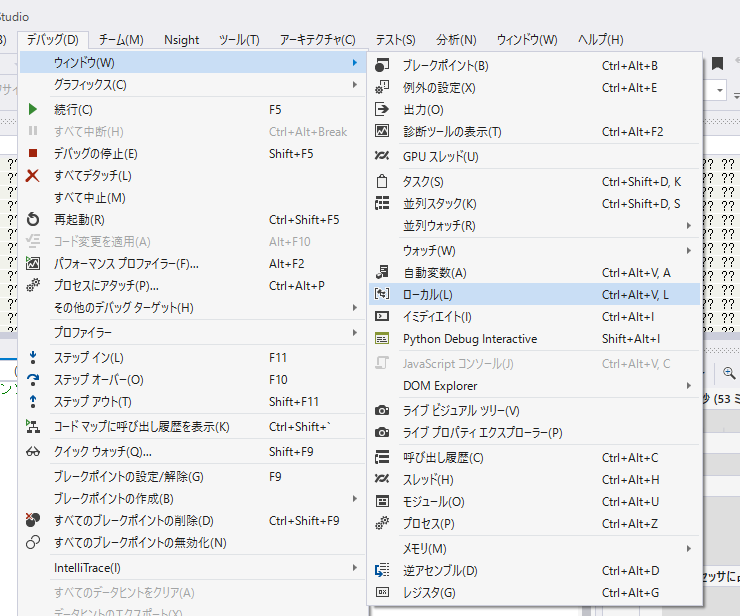 ② 逆アセンブルの結果が表示される
① 「デバッグ」→ 「ウインドウ」→「逆アセンブル」
11
1次のことを確認しなさい（Visual Studioでの操作ではない）．
・Visual C++ の変数「a」
は「dword ptr [a]」と翻訳され、
・10進数の「100」は16進数の
「64」に翻訳されている
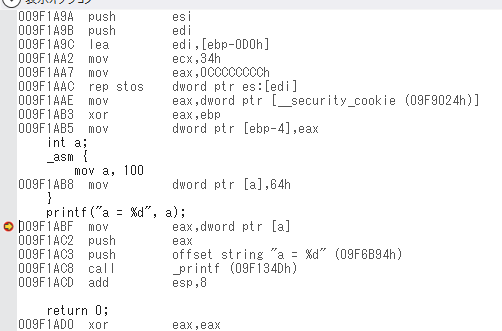 mov a, 100 
は
move dword ptr [a],64h
に変化
※ どちらも同じ意味
12
最後に、プログラム実行の再開の操作を行いなさい。これで、デバッガーが終了する。
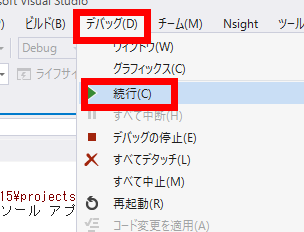 「デバッグ」
→ 「続行」
13
5-2 算術演算命令の例
14
算術演算の例
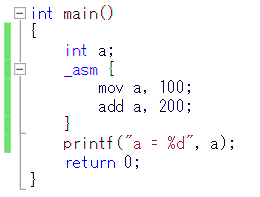 アセンブリ言語のプログラム
a に 100 をセット
a に 200 を足しこむ
15
パソコン演習
Visual Studio 2015 を起動しなさい
Visual Studio 2015 で、Win32 コンソールアプリケーション用プロジェクトを新規作成しなさい
プロジェクトの「名前」は何でもよい
16
Visual Studio 2015 のエディタを使って、ソースファイルを編集しなさい
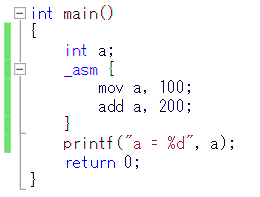 ６行追加
17
ビルドしなさい．ビルドのあと「１　正常終了、０　失敗」の表示を確認しなさい　
→　表示されなければ、プログラムのミスを自分で確認し、修正して、ビルドをやり直す
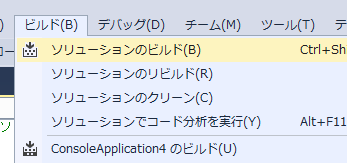 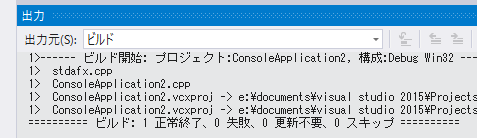 18
Visual Studio 2015 で「printf」の行に、ブレークポイントを設定しなさい
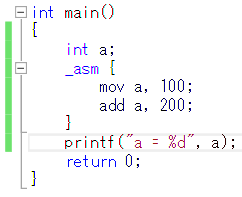 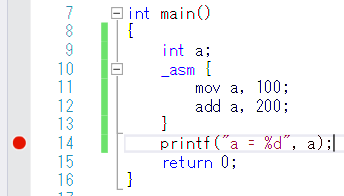 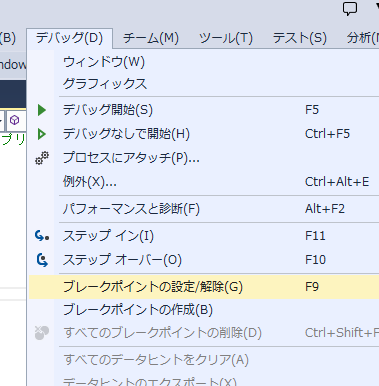 ③ ブレークポイントが設定されるので確認．
赤丸がブレークポイントの印
① 「 printf」の行をマウスでクリック
② 「デバッグ」→「ブレークポイントの設定/解除」
19
Visual Studio 2015 で、デバッガーを起動しなさい．




「printf」の行で、実行が中断することを確認しなさい
     あとで使うので、中断したままにしておくこと
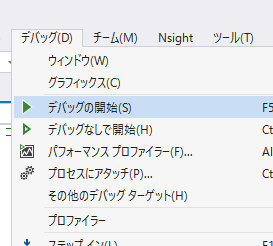 「デバッグ」
→ 「デバッグの開始」
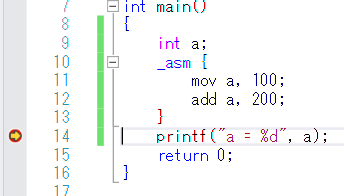 「printf」の行で実行が
中断している
20
「printf」の行で、実行が中断した状態で、変数の値を表示させなさい．手順は次の通り．
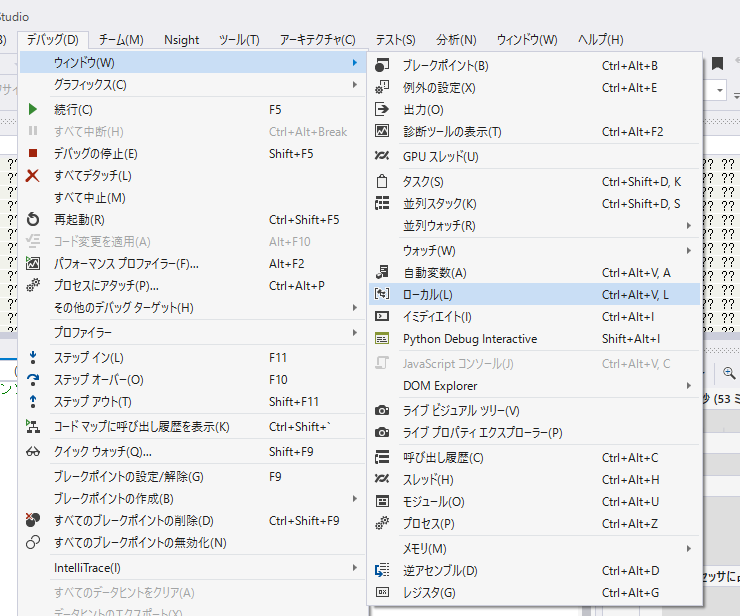 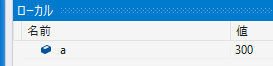 ② 変数名と値の対応表が
表示される
①「デバッグ」
→ 「ウインドウ」
→　「ローカル」
21
最後に、プログラム実行の再開の操作を行いなさい。これで、デバッガーが終了する。
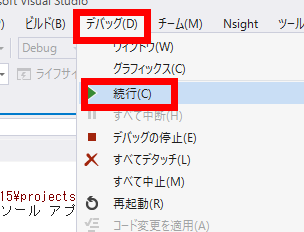 「デバッグ」
→ 「続行」
22
次のように書き替えて、同じ手順を繰り返しなさい.
 そして，変数 a の値を確認しなさい
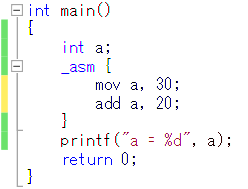 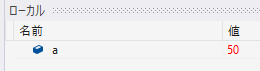 add 加算
23
次のように書き替えて、同じ手順を繰り返しなさい.
そして，変数 a の値を確認しなさい
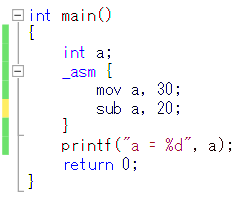 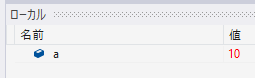 sub 加算
24
書き替えて、同じ手順を繰り返しなさい.
そして，変数 a の値を確認しなさい
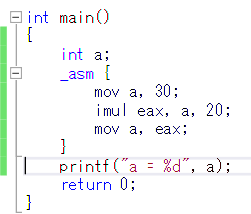 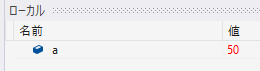 imul 乗算
次ページに解説
25
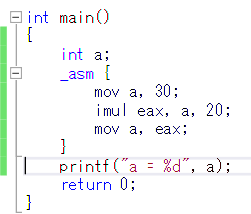 アセンブリ言語の
プログラム
①　a に 30 をセット
②　a × 20 の結果を、
　レジスタ eax にセット
③　a にレジスタ eax の
　値をセット
26